MCPC award 2025 応募要綱（ユーザー部門）
MCPCは、モバイルコンピューティングの活用について、さまざまな分野・業界への普及促進に取り組んでいます。
MCPC award（ユーザー部門）は、モバイルシステムやIoT, AI, Robotなどの先進技術を活用したユーザー事例を紹介し、社会貢献度、顧客満足度向上、企業業績の向上などの観点から、システム導入・活用における優れた事例の表彰と、その取り組みを広く普及促進することを目的に設定されました。
応募できる事例
審査方法
企業、団体が持つ様々な情報システム・ITインフラ等に、無線通信技術やデバイス（スマートフォン、Wi-Fi、Bluetooth、IoTデバイス、衛星等）を導入し活用した事例であって、自社(団体）の業績、効率化、社会貢献等の面に貢献しているもの。　※コンテンツについては対象外といたします。
「MCPC award 2025 (ユーザー部門)」では、主として以下の観点から総合的に審査します。
【技術】最先端技術へのチャレンジ・先進性、または、独創的な工夫既存技術の活用、組合せによる新たな価値の創出
【提供価値】モバイルシステムが実現した新しいエクスペリエンスや価値などそれがどのように人々の「暮らし」をかえた（かえる）か、あるいは、それがどのように会社の「シゴト」をかえた（かえる）か
【事業性】応募システムの導入効果（定量的効果・定性的効果）
【ユーザーの評価】応募システムに対する利用者の評価
応募方法
審査基準（右記）をご理解の上「MCPC award（ユーザー部門）エントリーシート」（スライド４以降）の各項目に漏れなく記入し、E-mailまたはメディア郵送により提出下さい（PDF化せずPowerpoint形式で）。エントリーシート以外の情報は審査対象になりません。提出された書類（メディア）は返却いたしません。
提出先	モバイルコンピューティング推進コンソーシアム（MCPC）事務〒105-0011 東京都港区芝公園3-5-12　長谷川グリーンビル2F
	（電話）03-5401-1935（FAX）03-5401-1937（E-mail）office@mcpc-jp.org
締め切り	2025年8月31日（日）必着
情報の取り扱いについて
エントリーシート記載の個人情報は、審査において必要な連絡、確認、入賞通知等に限定して使用します。
エントリーシート記載の業務やシステムに関連する情報は、審査に限定して使用します。ただし、既に公知である情報を除きます。
応募に際してご承知頂きたいこと
審査段階で、追加資料のご提出をお願いすることやヒアリングへのご協力をお願いする場合があります。
受賞者には10月上旬頃事務局よりご連絡します。「テクノロジー賞」「ビジネス賞」「パブリック賞」「中小企業賞」受賞者には、10月24日の二次審査会にて、プレゼンテーション形式での内容紹介をお願いします。その審査結果にて、グランプリ・総務大臣賞が決定されます。
11月26日開催の表彰式に代表の方の出席をお願いします。
応募されたモバイルシステムの事例は、MCPCが作成する事例集等に掲載することがあります。
受賞者には、MCPCまたは関係団体主催のセミナー・イベント等での講演をお願いすることがあります。
1
賞の構成
審査日程
8月31日
9月29日
10月24日
11月26日
一次
審査
グランプリ・総務大臣賞
応募
〆切
二次審査
表彰式
「モバイルテクノロジー賞」「モバイルビジネス賞」「モバイルパブリック賞」「モバイル中小企業賞」から1事例を選定
審査委員
＜審査委員長＞
安田　靖彦（MCPC会長・早稲田大学名誉教授・東京大学名誉教授）
＜審査委員　所属組織＞(予定)総務省　総合通信基盤局　電波部　移動通信課一般社団法人 電子情報技術産業協会 (JEITA)一般社団法人 情報通信ネットワーク産業協会 (CIAJ)特定非営利活動法人 ITコーディネータ協会 (ITCA)一般社団法人 組込みシステム技術協会 (JASA)スマートIoT推進フォーラム 他
テクノロジー賞
パブリック賞
中小企業賞
ローカル5G賞
ビジネス賞
各1事例
特別賞
上記の受賞事例に準ずるものを選定
2
エントリーシート記入上のガイド
次ページ以降がMCPC award（ユーザー部門）のエントリーシート（応募書式）です。
以下のガイドを参考に、わかりやすく、正確に、かつ、可能な範囲で漏れのないよう記入下さい。提出時には、スライドP.1～P.3を削除して下さい。
エントリーシートの総スライド数は原則14枚（表紙、①～⑥、A～D、⑦～⑨）ですが、④、A、B、⑦の項目は下表に指定の枚数までスライドを増やして頂いてかまいません。
ただし、いかなる場合も、項目の追加（新設）、削除、順番の変更は行わないで下さい。
3
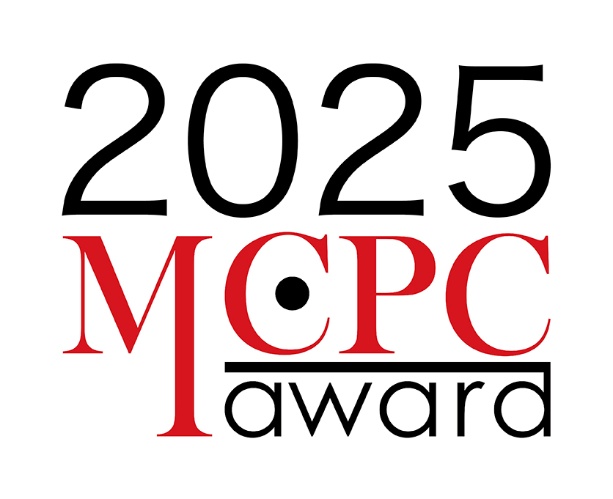 MCPC award（ユーザー部門）エントリーシート
4
基礎情報
応募者名・応募システム名称等
①
5
基礎情報
応募者情報
②
該当するものを残して他を削除して下さい
（注）「中小企業」とは次の何れかに該当するものをいいます（中小企業法基本法）
一 	資本金の額又は出資の総額が三億円以下の会社並びに常時使用する従業員の数が三百人以下の会社及び個人であつて、製造業、建設業、運輸業その他の業種（次号から第四号までに掲げる業種を除く。）に属する事業を主たる事業として営むもの
二 	資本金の額又は出資の総額が一億円以下の会社並びに常時使用する従業員の数が百人以下の会社及び個人であつて、卸売業に属する事業を主たる事業として営むもの
三 	資本金の額又は出資の総額が五千万円以下の会社並びに常時使用する従業員の数が百人以下の会社及び個人であつて、サービス業に属する事業を主たる事業として営むもの
四 	資本金の額又は出資の総額が五千万円以下の会社並びに常時使用する従業員の数が五十人以下の会社及び個人であつて、小売業に属する事業を主たる事業として営むもの
6
基礎情報
応募システムの構成要素
③
ネットワーク
センター
クライアント
PC・スマートフォン・タブレット・通信モジュール内蔵機器、モバイルプリンター、カードリーダー等
モバイル（LTE/LPWA）ネットワーク、衛星通信、固定通信、LAN.無線LAN、内線等
センター設備・システム・ASP/SaaS/クラウドのシステム等
必要に応じて行を追加してご記入下さい。
7
基礎情報
応募システムの全体像
④
各要素のつながりをシステムの全体像（図）にまとめて下さい
8
基礎情報
応募システムのユーザー像・ユーザー数
⑤
ユーザー
社員
B2E
該当がない場合は空欄で結構です
B2E
応募者
ユーザー
委託先社員等
B2…B
B2…B
該当がない場合は空欄で結構です
ユーザー
応募者
顧客（企業）
（顧客企業の）社員・委託先社員等
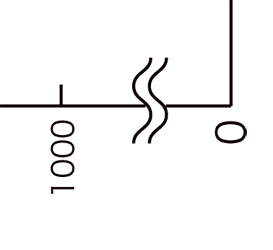 ユーザー
顧客（消費者）
該当がない場合は空欄で結構です
B2…C
B2…C
応募者
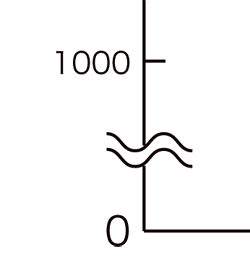 ユーザー
顧客（企業）
顧客（消費者）
9
基礎情報
経営課題、社会課題、取り組みの必要性
⑥
どのような経営課題、社会課題があったか
応募システムの導入に至る背景や、取り組みの必要性は何か
10
アピールポイント
技術最先端技術へのチャレンジ・先進性／独創的な工夫既存技術の活用、組合せによる新たな価値の創出
Ａ
最先端技術へのチャレンジ・先進性、または、独創的な工夫
使用した先進的な要素技術（IoT, AI, Robot等）
既存技術の活用、組合せ等
11
アピールポイント
提供価値人々の「暮らし」をかえた（かえる）／会社の「シゴト」をかえた（かえる）
B
応募システムは、人々の「暮らし」をどのようにかえた（かえる）のか
応募システムは、会社の「シゴト」をどのようにかえた（かえる）のか
応募システムによって、貴社がお客様に提供できるようになった新しいユーザー・エクスペリエンスや価値は何か
応募システムが、より良い社会の実現、公共、環境問題などに貢献した（できる）こと
12
アピールポイント
事業性応募システムの導入効果
C
応募システムの導入効果を定量的観点、定性的観点それぞれご記入ください。
定量的効果の記載が難しい、もしくは公表できない場合は定性的効果のみでも構いません。
定量的効果
定性的効果
13
アピールポイント
ユーザーの評価応募システムに対する利用者の評価
D
応募者自らの評価ではなく、応募システムを実際に利用しているユーザー（従業員、顧客、住民など）の
客観的な評価をご記入ください。
定量的評価の記載が難しい、もしくは公表できない場合は定性的評価をご記入ください。
B2E
該当がない場合は表を削除して下さい
B2…B
該当がない場合は表を削除して下さい
該当がない場合は表を削除して下さい
B2…C
※利用頻度：平均的ユーザーの利用頻度をA～Dの四段階で記入して下さい。
　A. ほぼ毎日　B. 週に数日　C. 月に数日　D. それ以下
14
まとめ
実現にあたっての問題点とその克服など
⑦
生じた問題点、遭遇した困難とその解決方法
今後の展望（強化、改善、発展）
15
まとめ
アピールポイントのまとめ
⑧
A.～D.の中でとくに強調したいポイント
16
その他
審査者及びMCPCに対する希望・注意事項
⑨
取り扱いに特段の注意を要する情報などがあればここでご指定下さい。
第三者による評価、受賞・表彰履歴、報道での取り扱いなどもあればご記入ください。
17